2019-2020 Annual Tech Request Summary
May 1, 2019
College Technology Committee Members: Steve Weinert, Kerry Kilber Rebman (Co-Chairs), Francisco Gonzalez, Patrice Nya, Greg Vega, Corina Trevino, Jodi Reed, Miriam Graf Simpson, Curt Sharon, My-Linh Nguyen, Brian Josephson, Rhonda Bauerlein, Sherri Braaksma, Bryan Cooper
Total Ranking
Rank 11 - 20
Rank 21-30
Rank 31 - 43
Requests funded - or pending funding
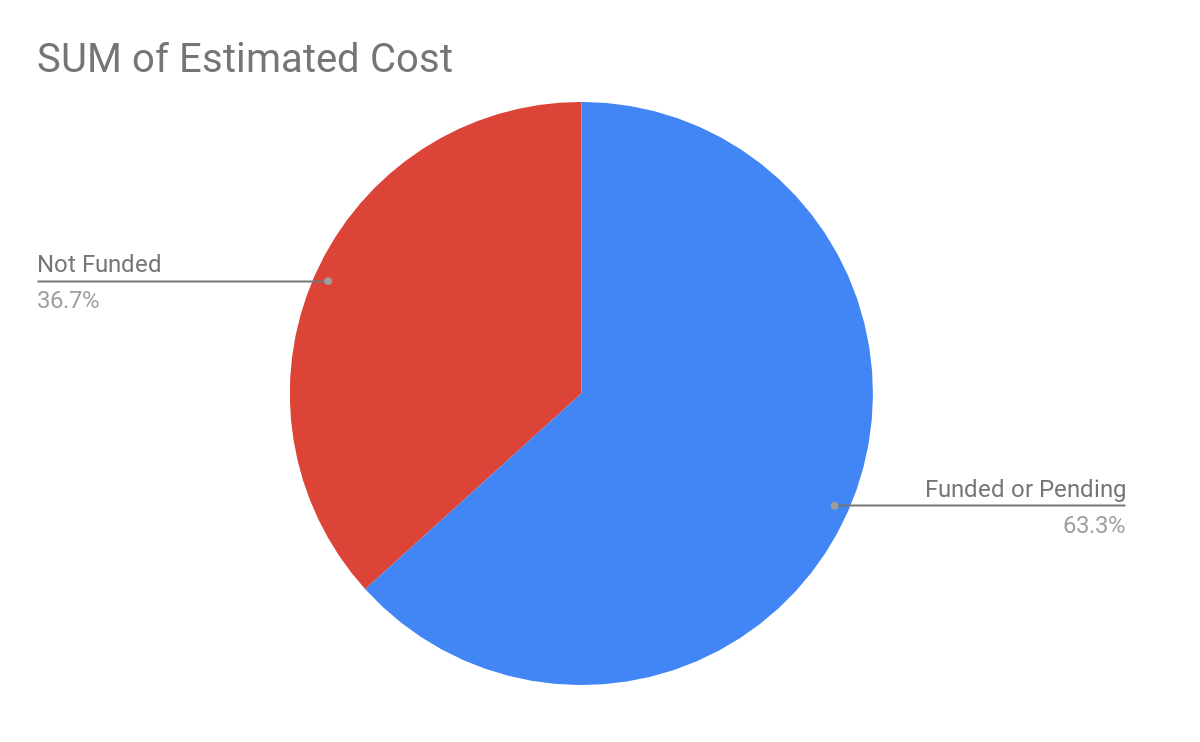 Request by Department
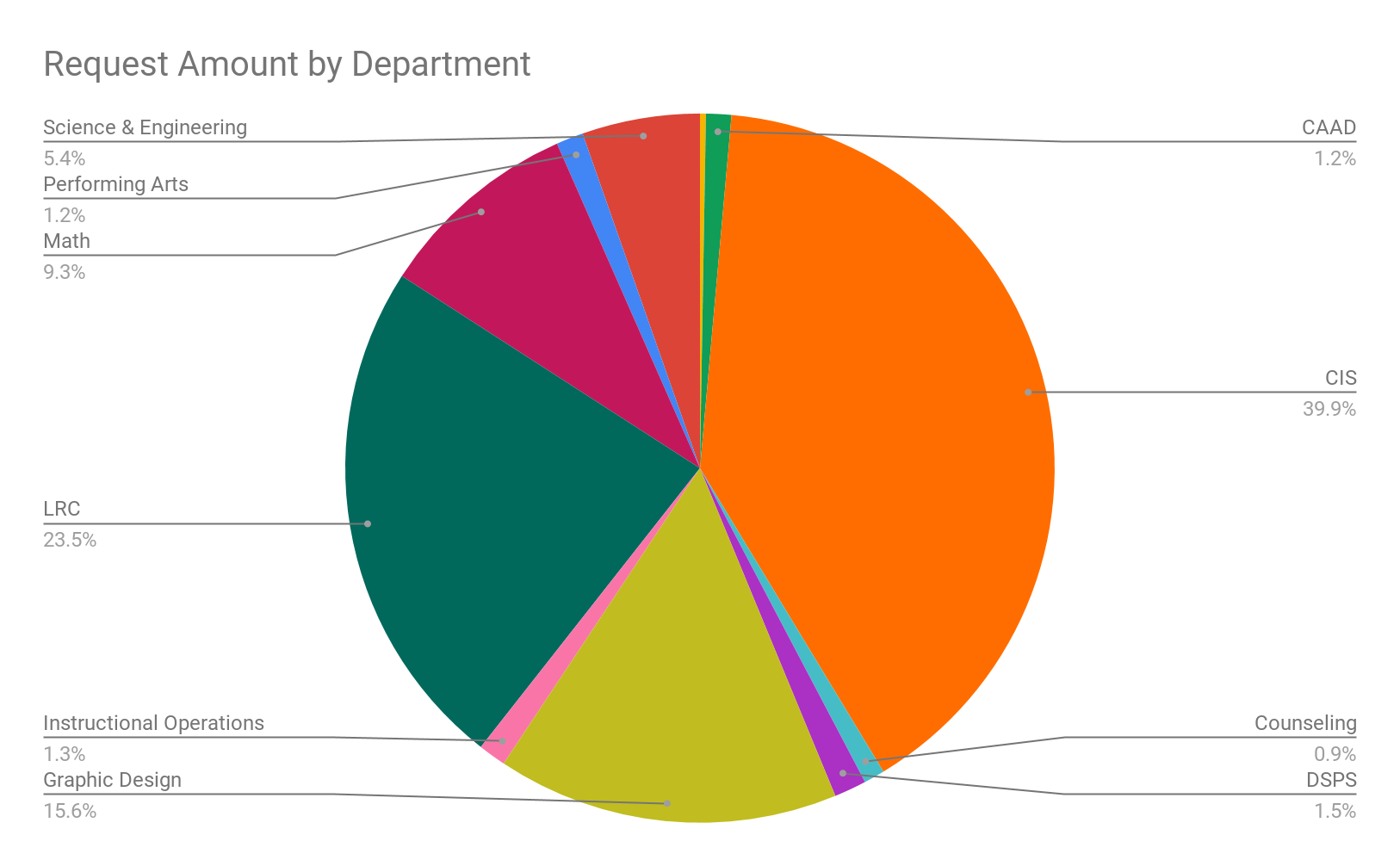 Areas of Need
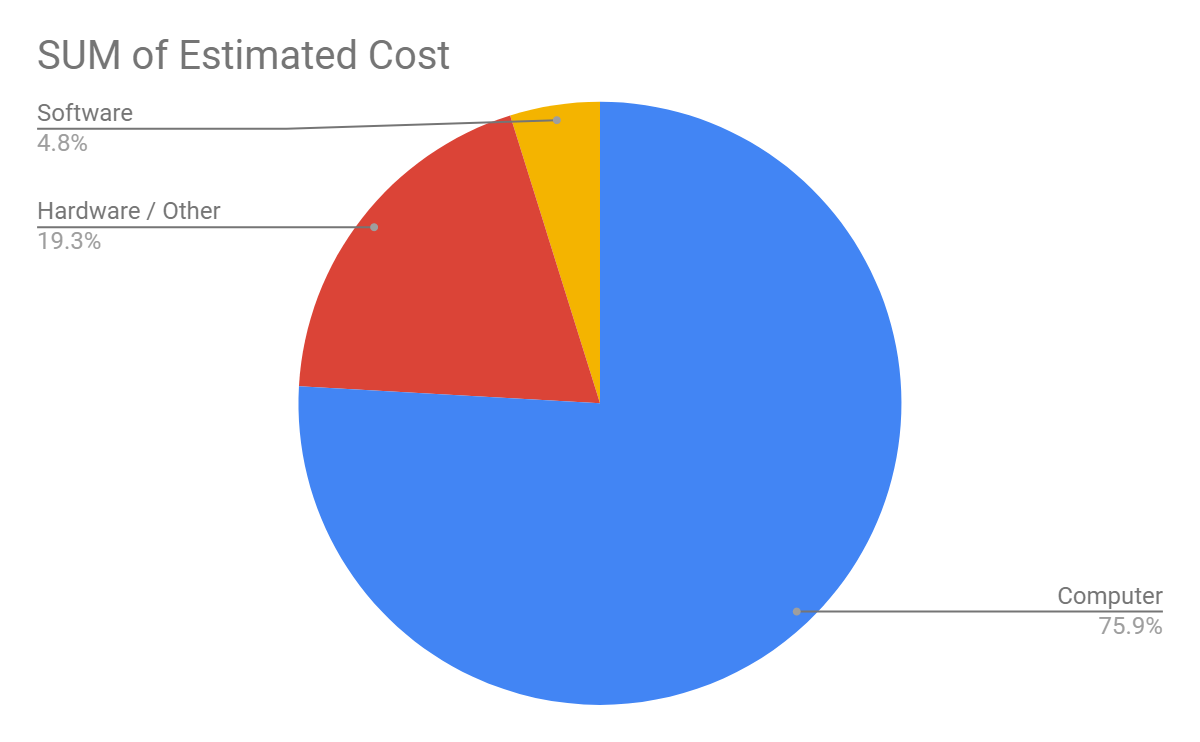 Innovation!
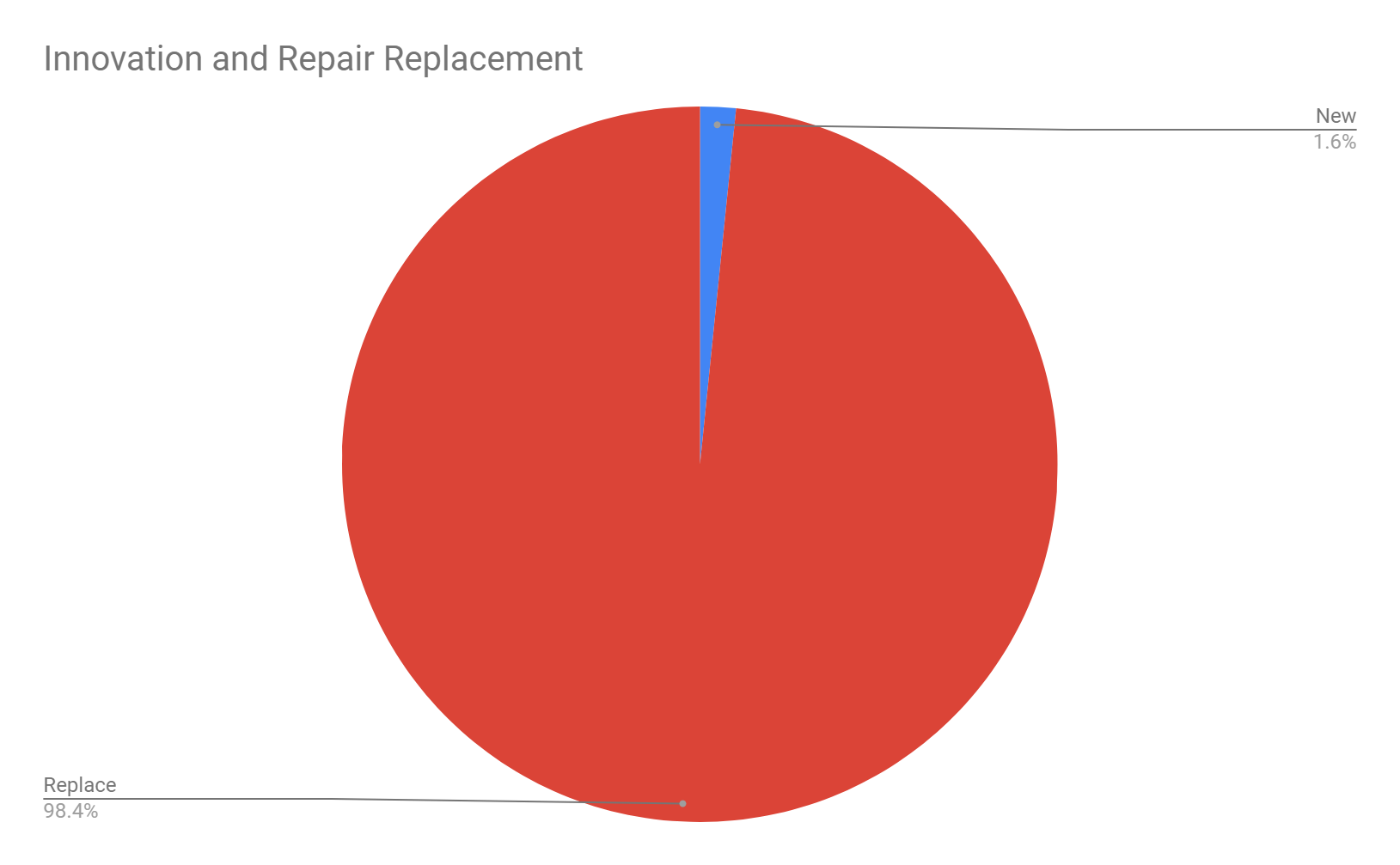